Применение настольных игр 
для эффективных 
коррекционно – развивающих занятий 
с обучающимися с ограниченными возможностями здоровья
Учитель – логопед 
МБОУ №20
 Солодова Елена Николаевна
По мнению многих знаменитых авторов (Л. С. Выготский, Т. Г. Егоров, Р. Е. Левин, В. К. Орфинская и др.), 
фонетическая система является основой устной и письменной речи и включает в себя фонематическое восприятие, фонематические представления, фонематический анализ и синтез.
У - Ю
О - Ё
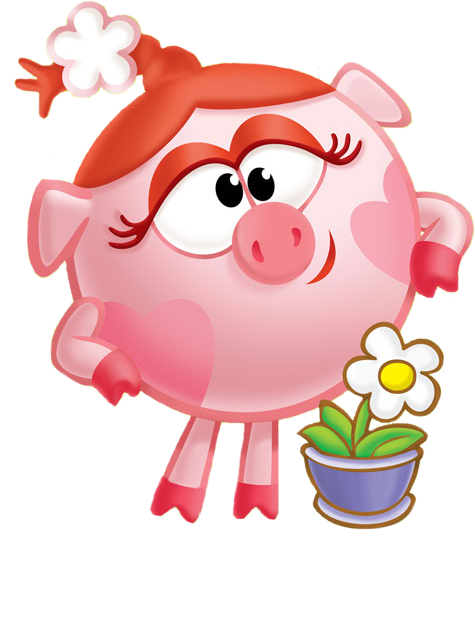 Г-К
А-Я
Актуальность:
проблема увеличения количества обучающихся с нарушениями речи, разнообразных по своим проявлениям и различных по степени выраженности, а так же трудности при переходе из детского сада в школу.
Цель:
поиск наиболее эффективных решений коррекционно – развивающих задач в организации обучения школьников с нарушениями письменной речи, в процессе которой у каждого учащегося появится механизм компенсации имеющегося дефекта.
Задачи:
1.Осуществить преодоление системного речевого нарушения речи;
2.Повысить эффективность коррекционно – образовательного процесса путём пробуждения эмоционального отклика в неназидательной форме; 
3.Воспитывать у учащихся с особыми образовательными потребностями уверенность в своих способностях, развивать мотивацию к учебной деятельности.
«Игра – это искра, зажигающая огонек пытливости и любознательности».                                                                                       В. А. Сухомлинский
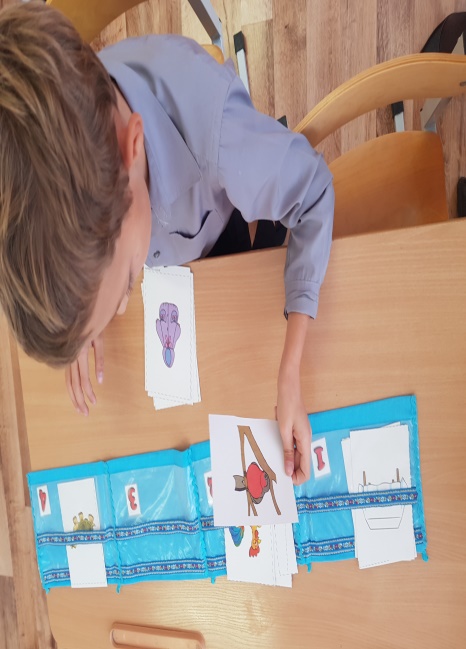 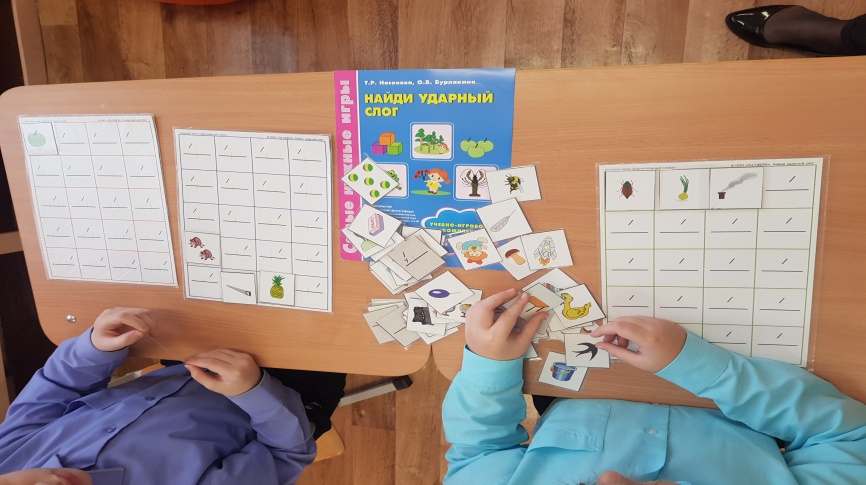 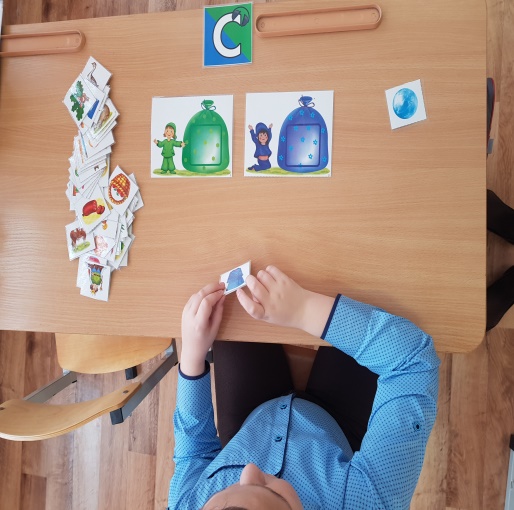 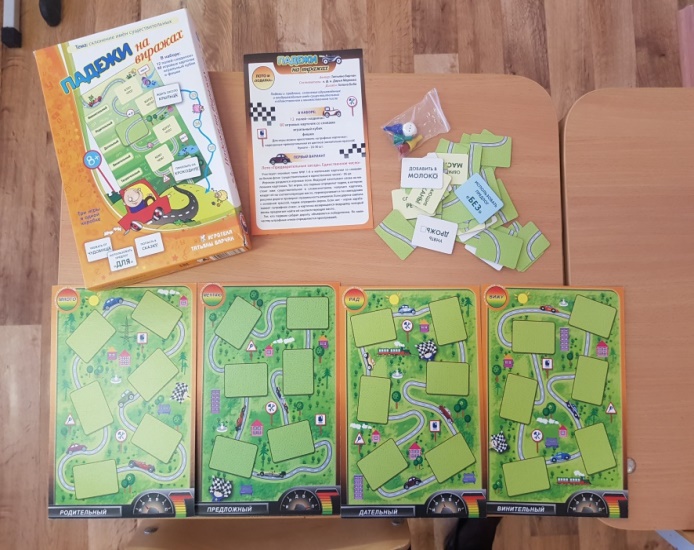 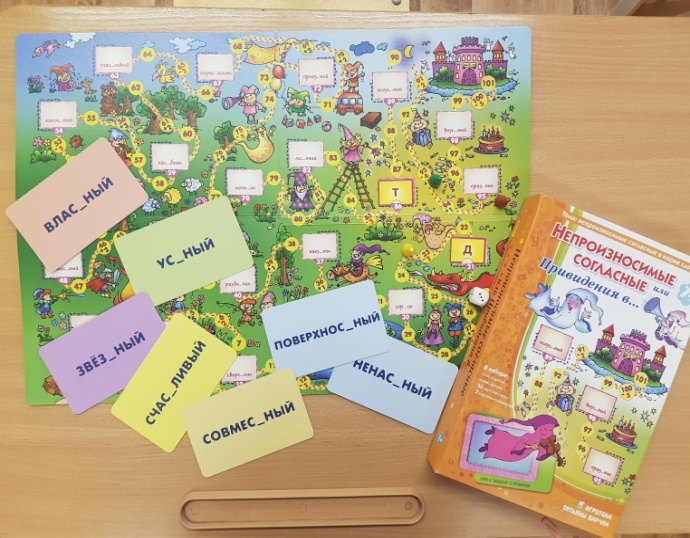 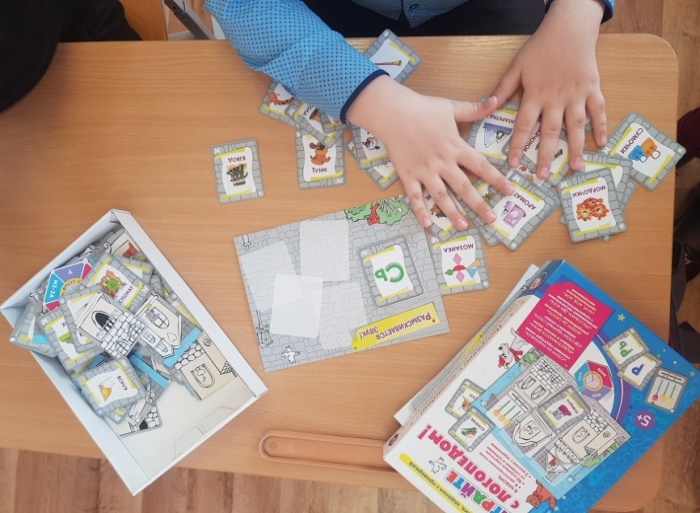 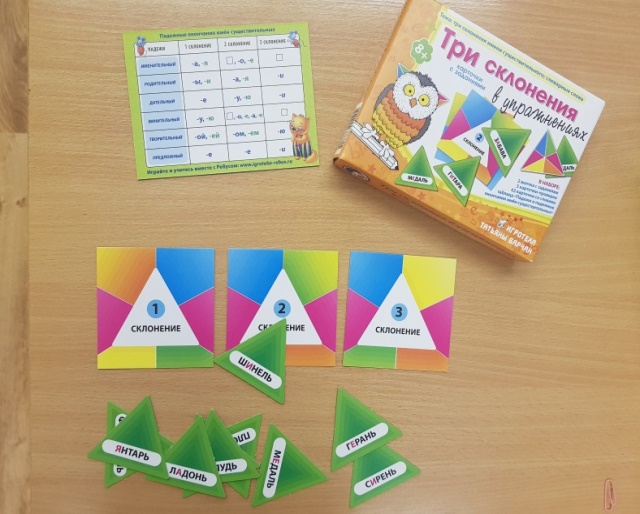 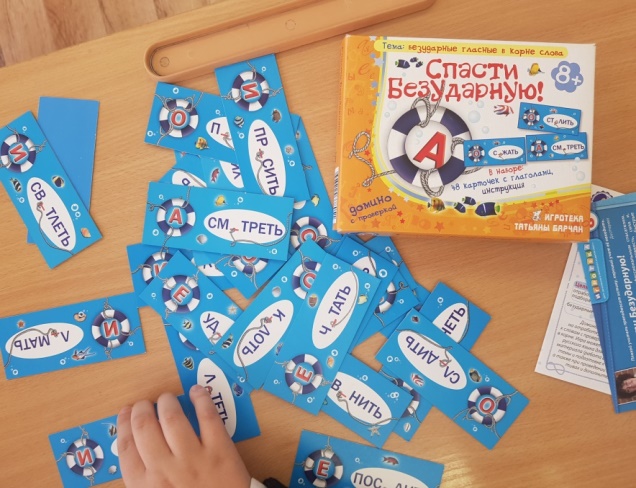 Первая серия настольно – печатных направлена на развитие фонематического восприятия, анализа и синтеза.
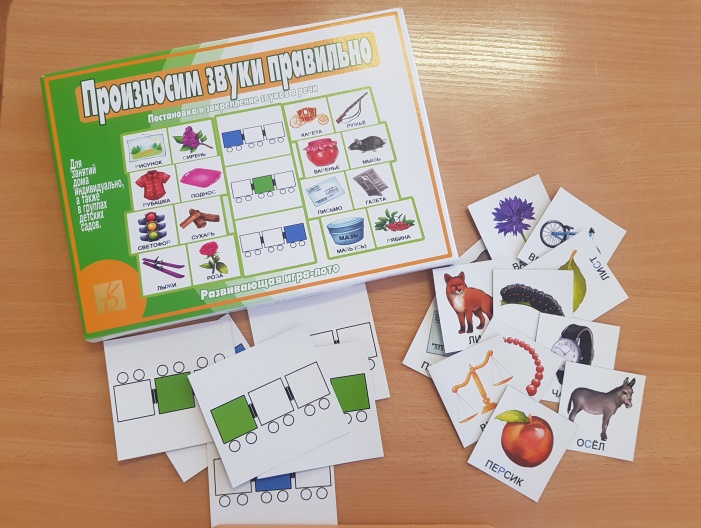 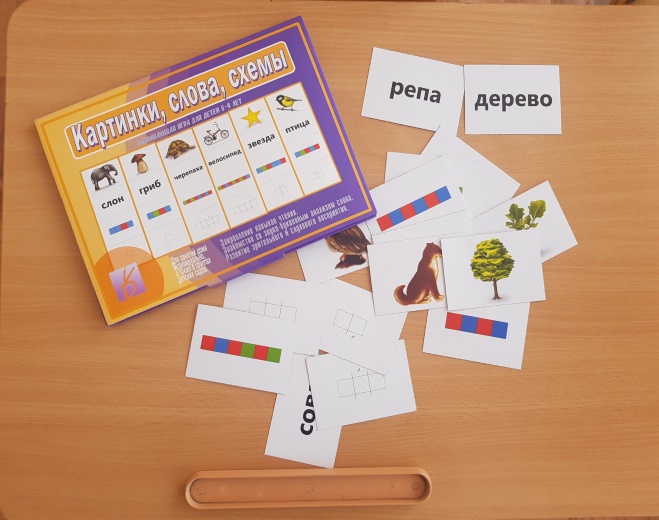 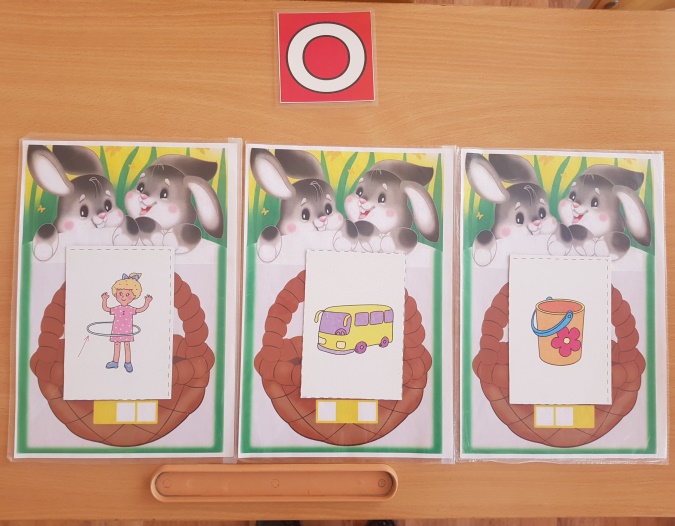 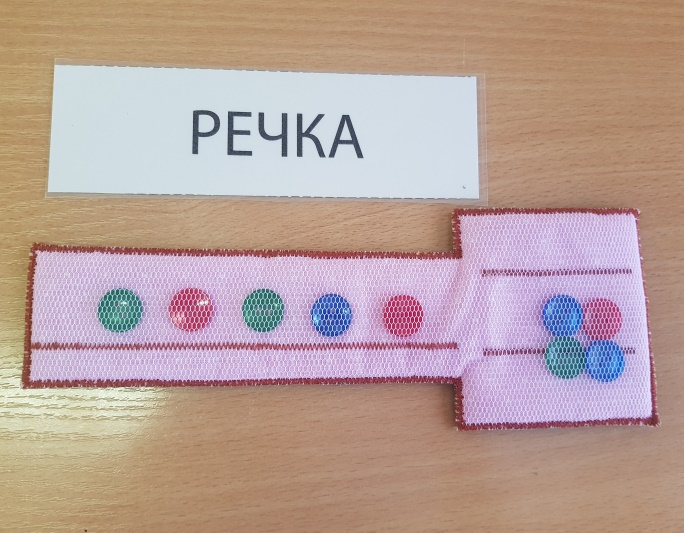 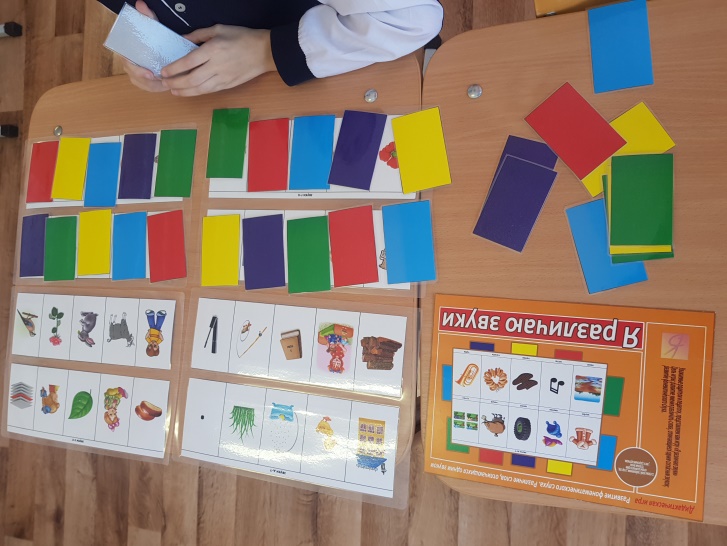 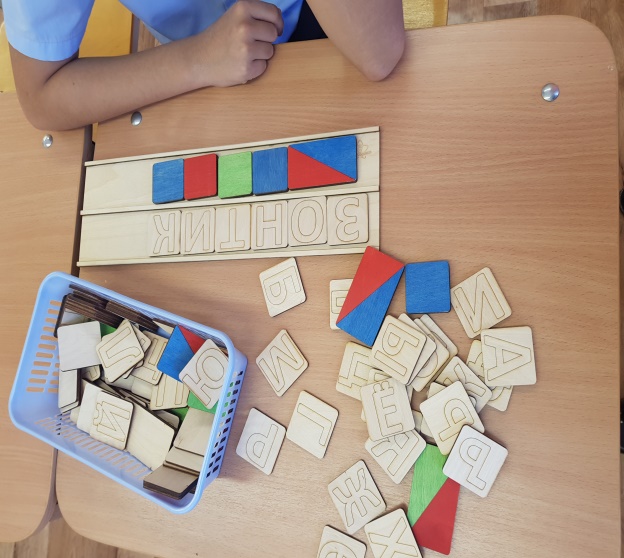 Вторая серия -  формирование слоговой структуры слова
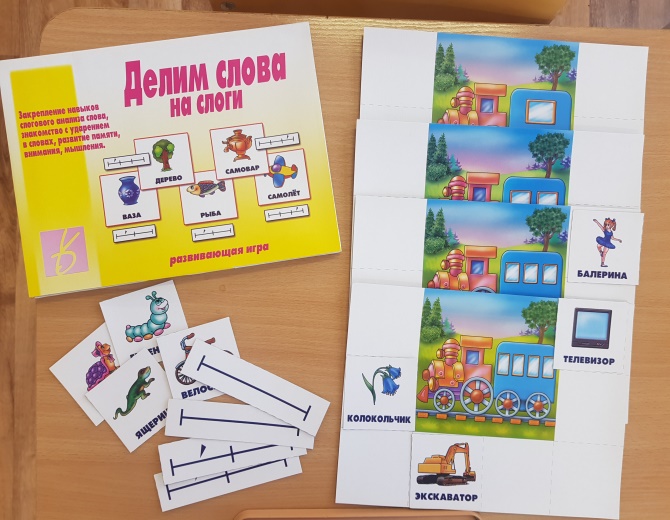 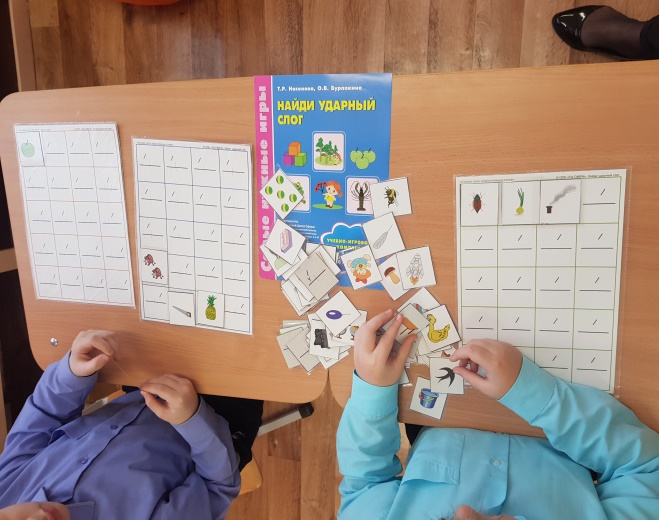 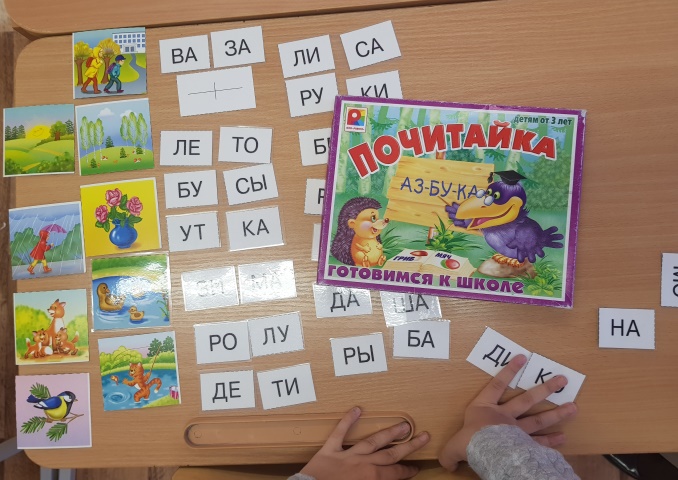 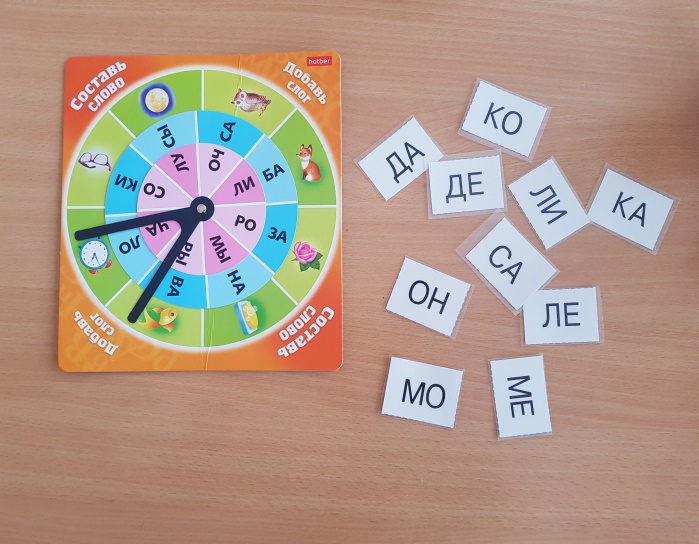 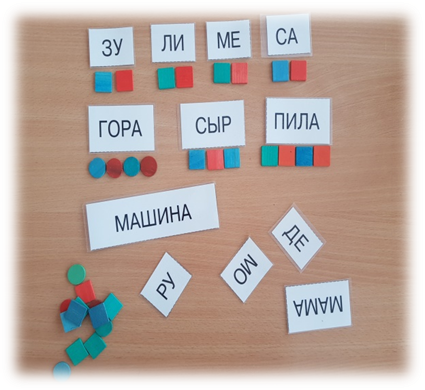 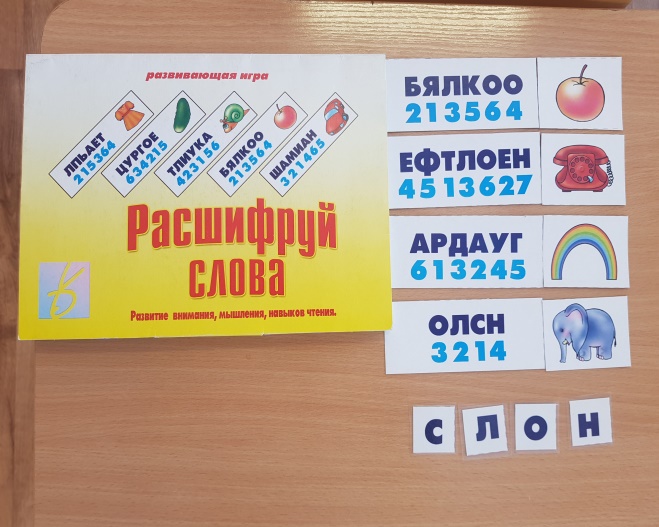 Третья  серия направлена на развитие 
лексико – грамматической стороны речи.
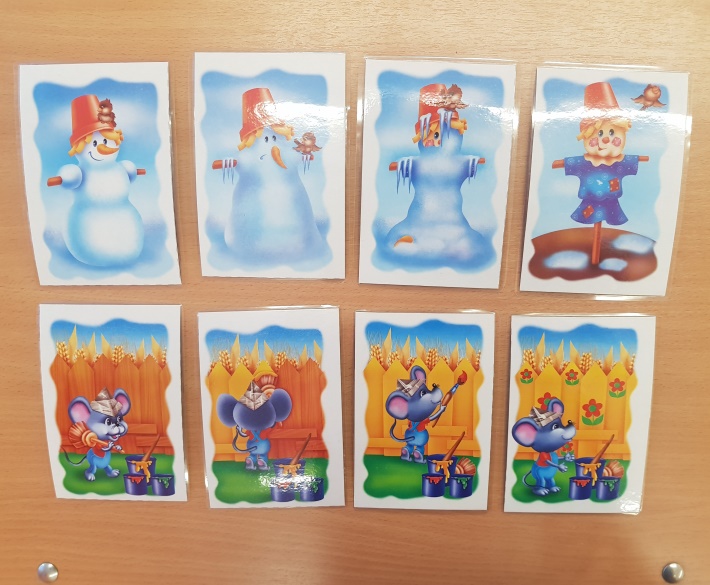 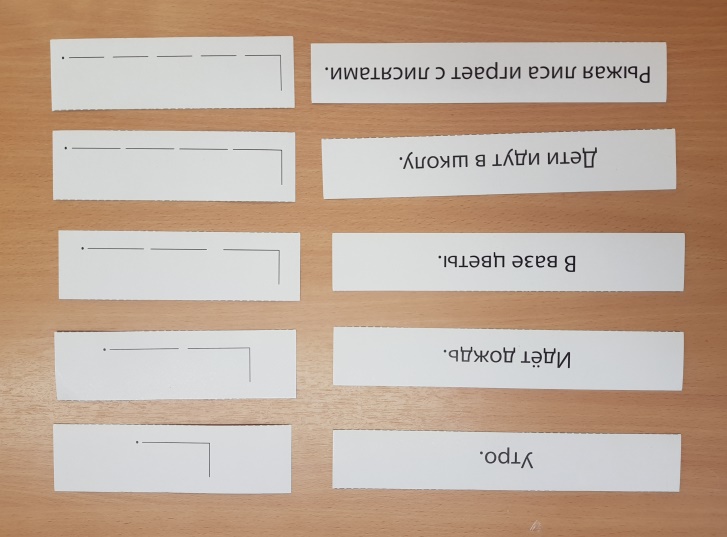 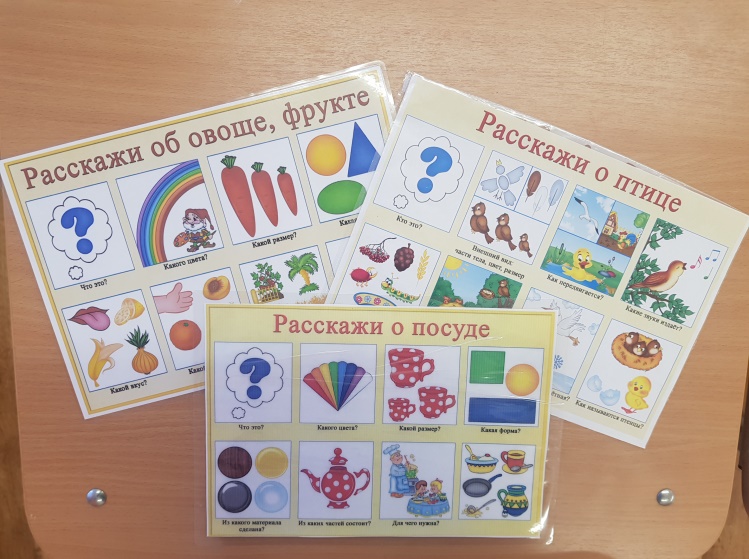 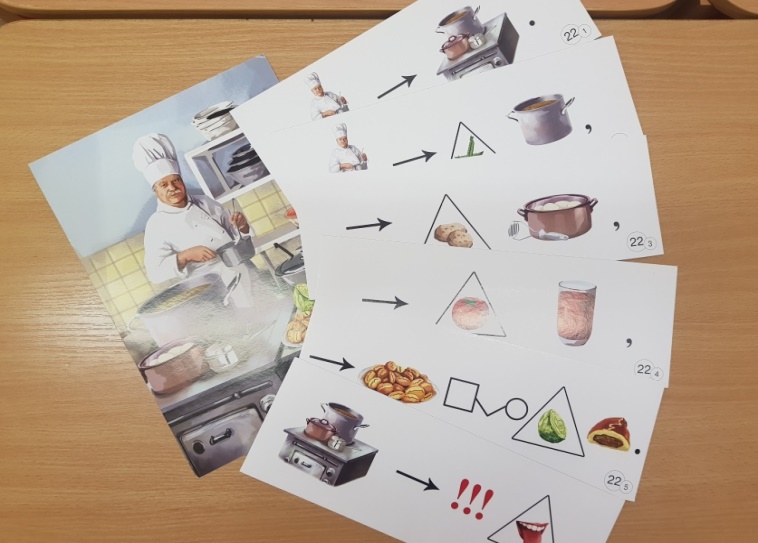 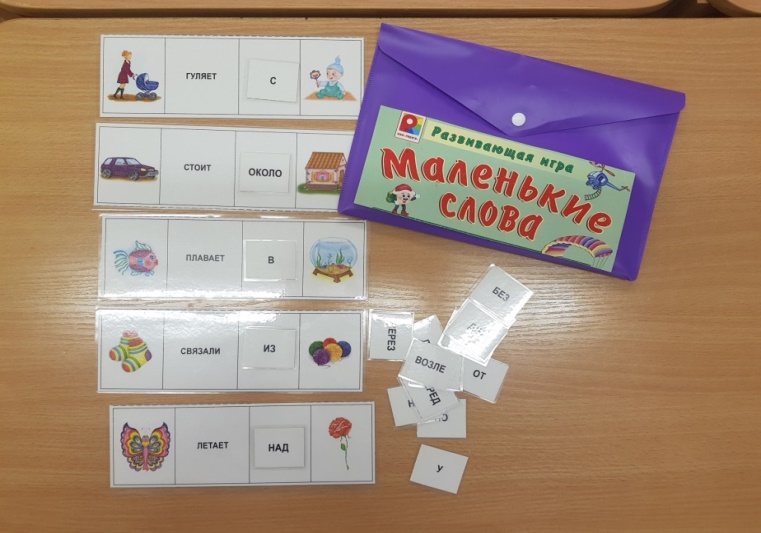 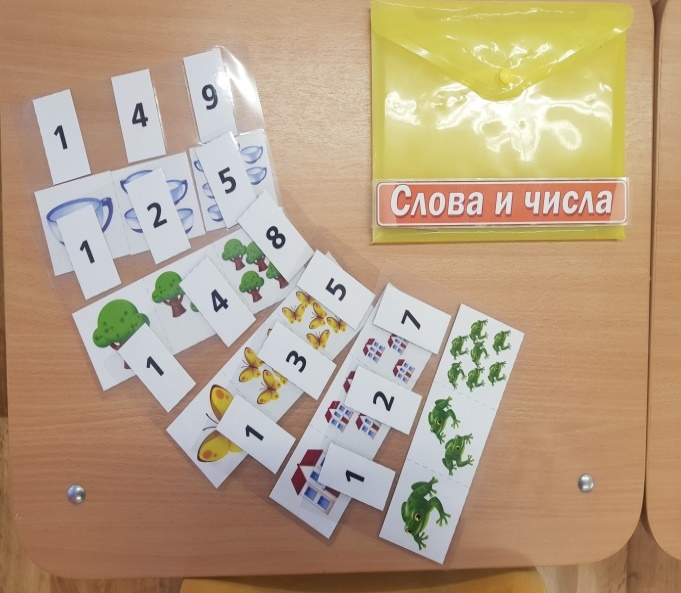 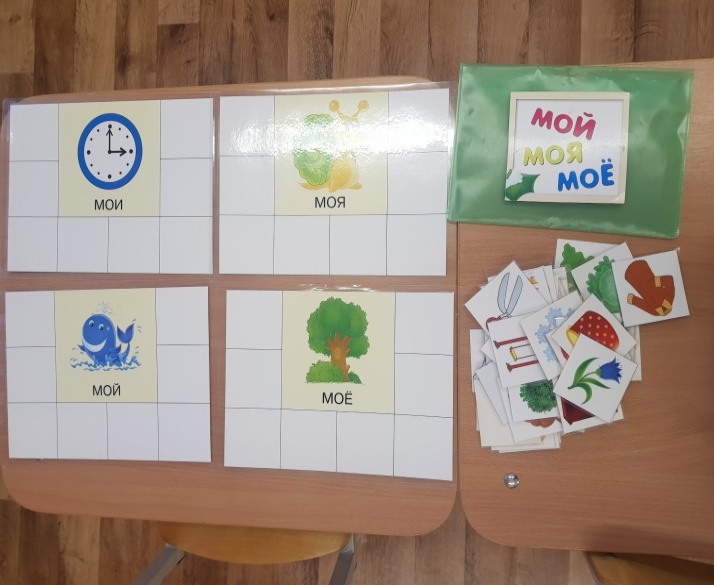 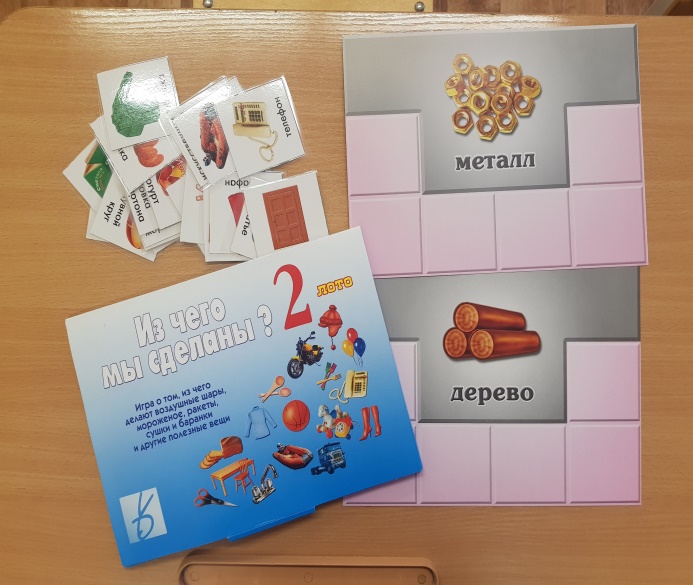 Вывод:
используя в своей коррекционно – развивающей работе настольные игры ученики с особыми образовательными потребностями включаются в учебный процесс достаточно легко и способны долго с точки зрения дидактики выполнять сложные задания, что приводит к значительному сокращений ошибок на письме.
Спасибо за внимание!
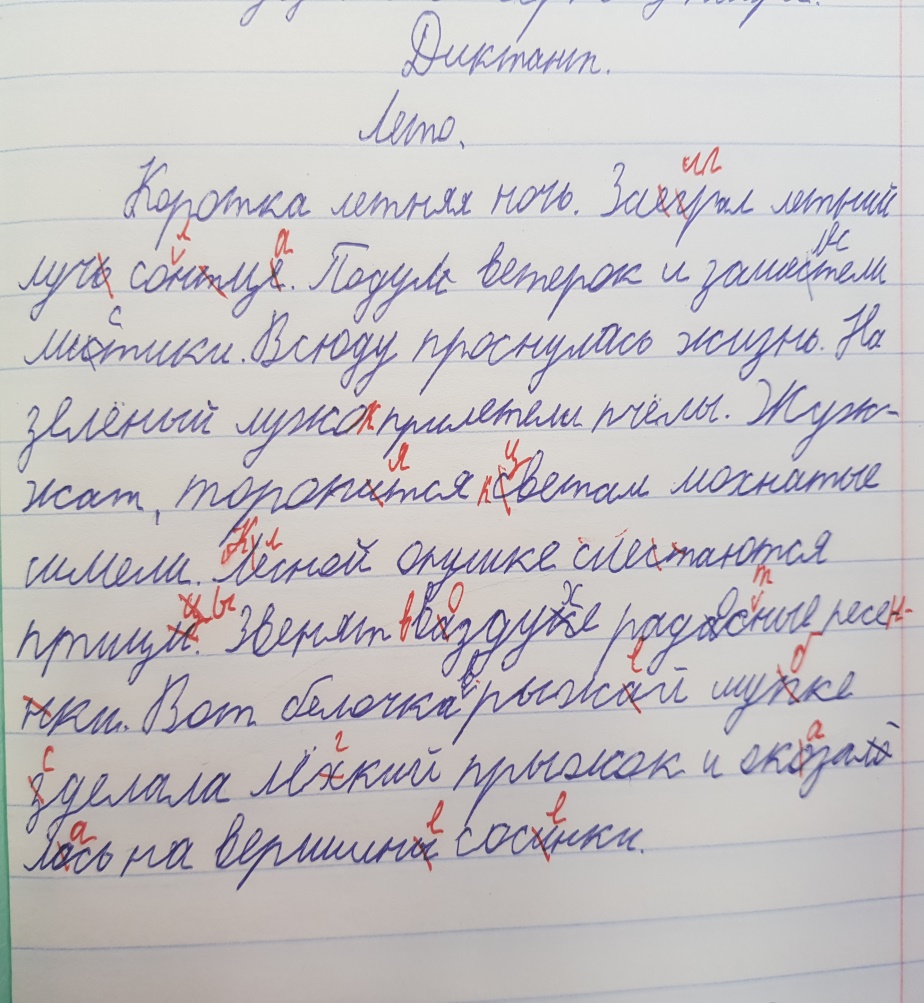 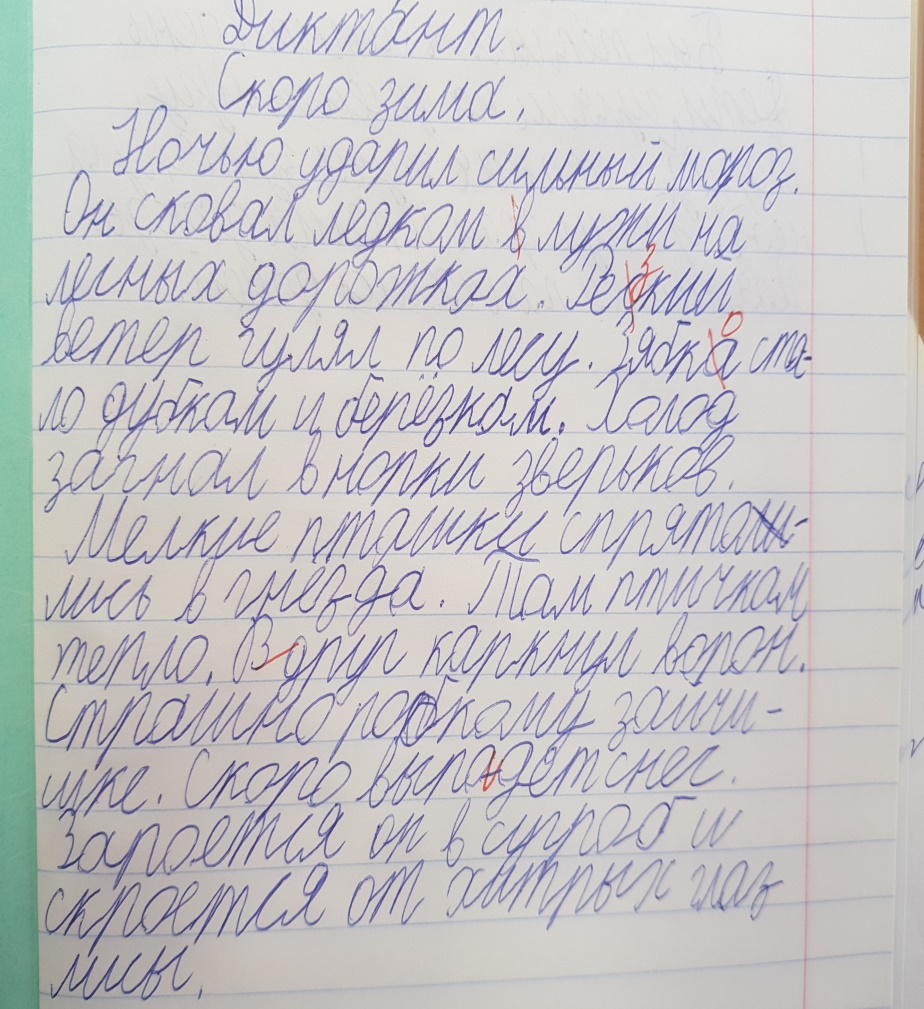